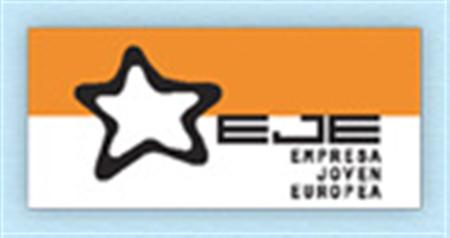 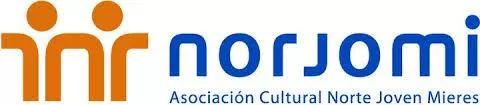 COOPERATIVA DEL  KACHA
Asociación Cultural Norte Joven Mieres 
                                            Antigua Estación Renfe , S/N 33618, Seana, Mieres
                                            T.985 452 236
                                             Correo electrónico:relkacha-eje@hotmail.com
                                              Personas de contacto: IMRAN BAGARRI   
                                                                                   IRENE SEIXAS  
                                              Horario: 10h. A 13:30h. de lunes a viernes .
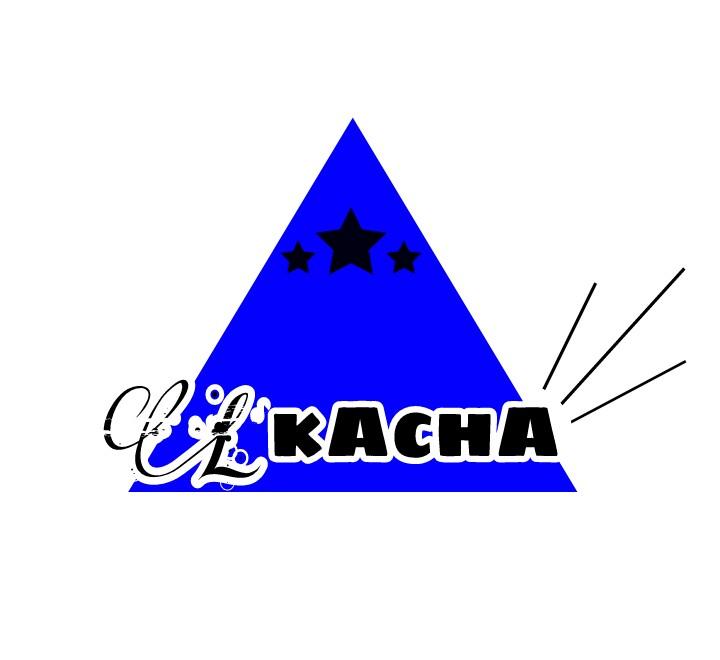 Crema de Queso Cabrales DOP
Ref.: 01
Deliciosa crema de Queso Cabrales Dop,
 con una suave textura ideal para untar 
y disfrutar acompañada de buena hogaza 
de pan. Toda la intensidad de sabor queso 
azul de Asturias más internacional                                                                                       
  en forma de crema para untar.                                             
                                               2,45 €/incluido
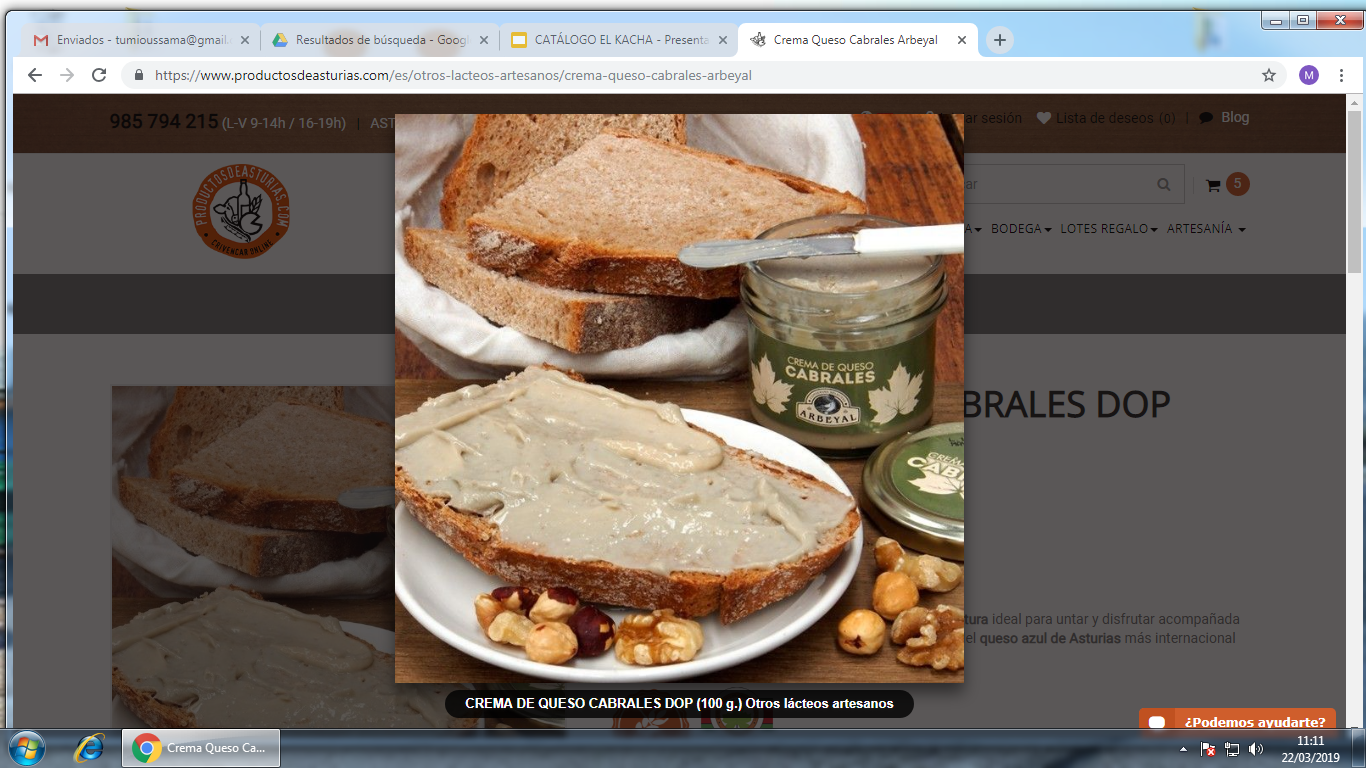 chorizo curado de avestruz
Ref.:02
exquisito chorizo curado elaborado con
 carne de avestruz y cerdo. la carne de 
avestruz tiene menos concentración
 en grasas que otras carnes, lo que hacen
 de este chorizo artesano un embutido
 saludable  y bajo en colesterol , com menos
 calorías que otros chorizos  curados 
Peso : 200 G
                               3,75 €/unidad
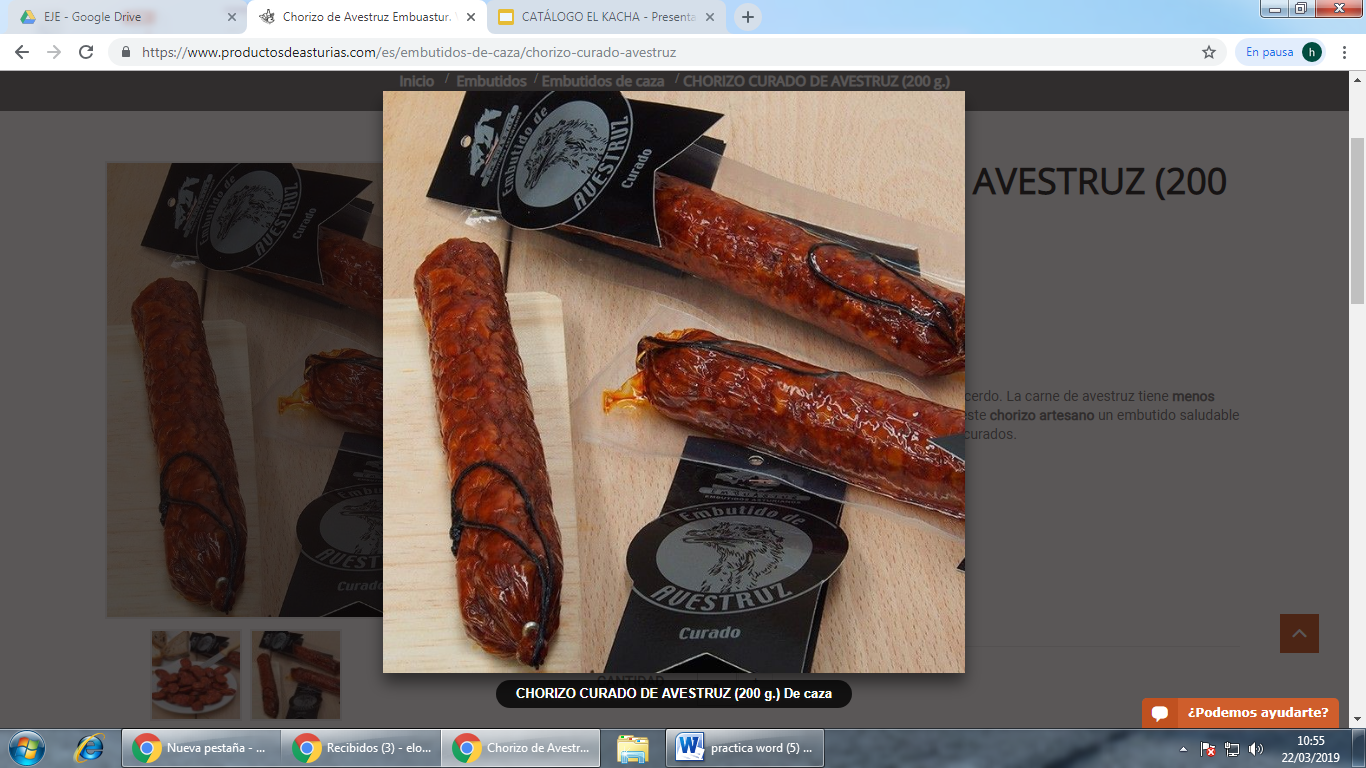 PATÉ DE SARDINAS 
Ref.: 03
Delicioso Paté artesano elaborado 
con sardinas frescas de primera calidad,
 ideal para presentar como aperitivo 
en cualquier comida o cena acompañado
 de biscotes de pan tostado.
Peso: 70 g.                1,25 € /unidad
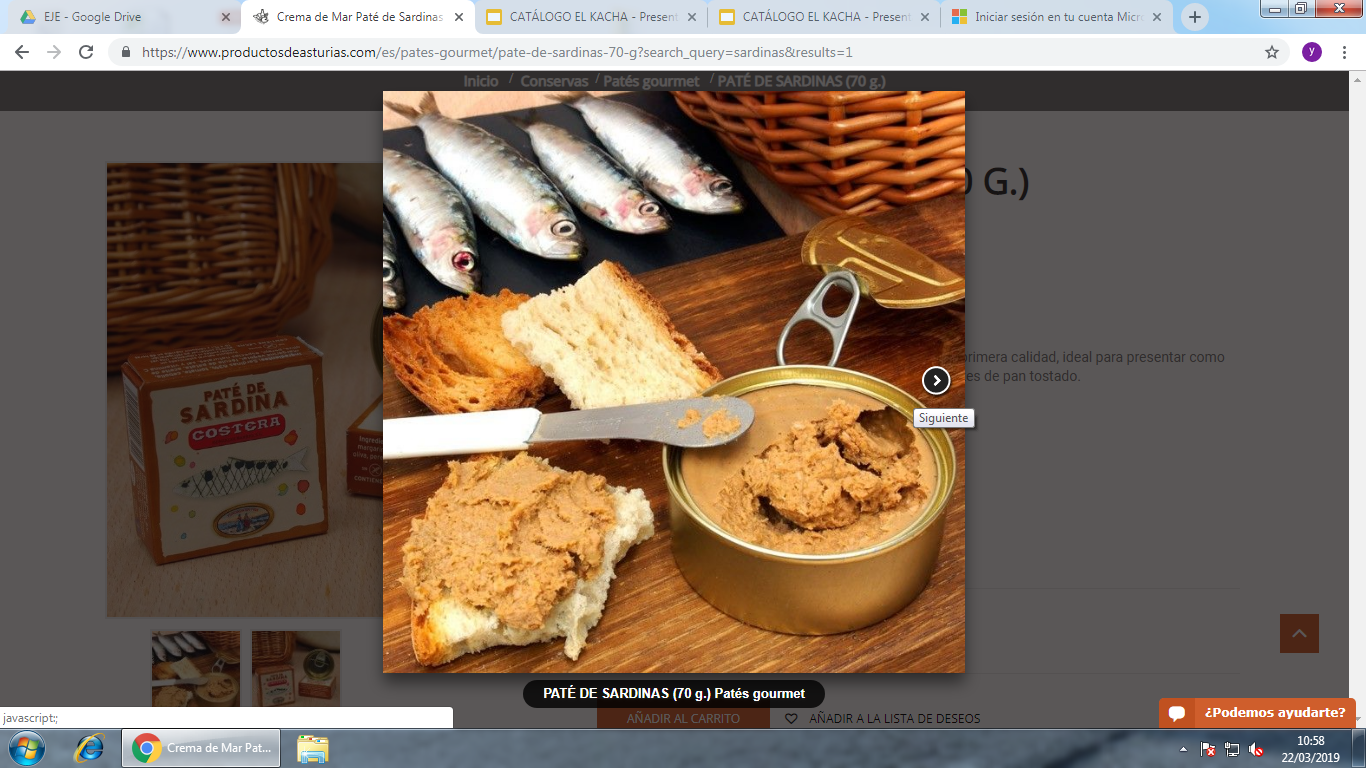 SALSA BRAVA SELECCIÓN  GOURMET 
Ref.: 04
La Salsa Brava es una de las salsas más conocidas 
en la cocina asturiana y también española, y resulta 
perfecta para acompañamiento de pastas, 
pastas, arroces, carnes……  / PESO: 330 ML
   1,95€ /Unidad
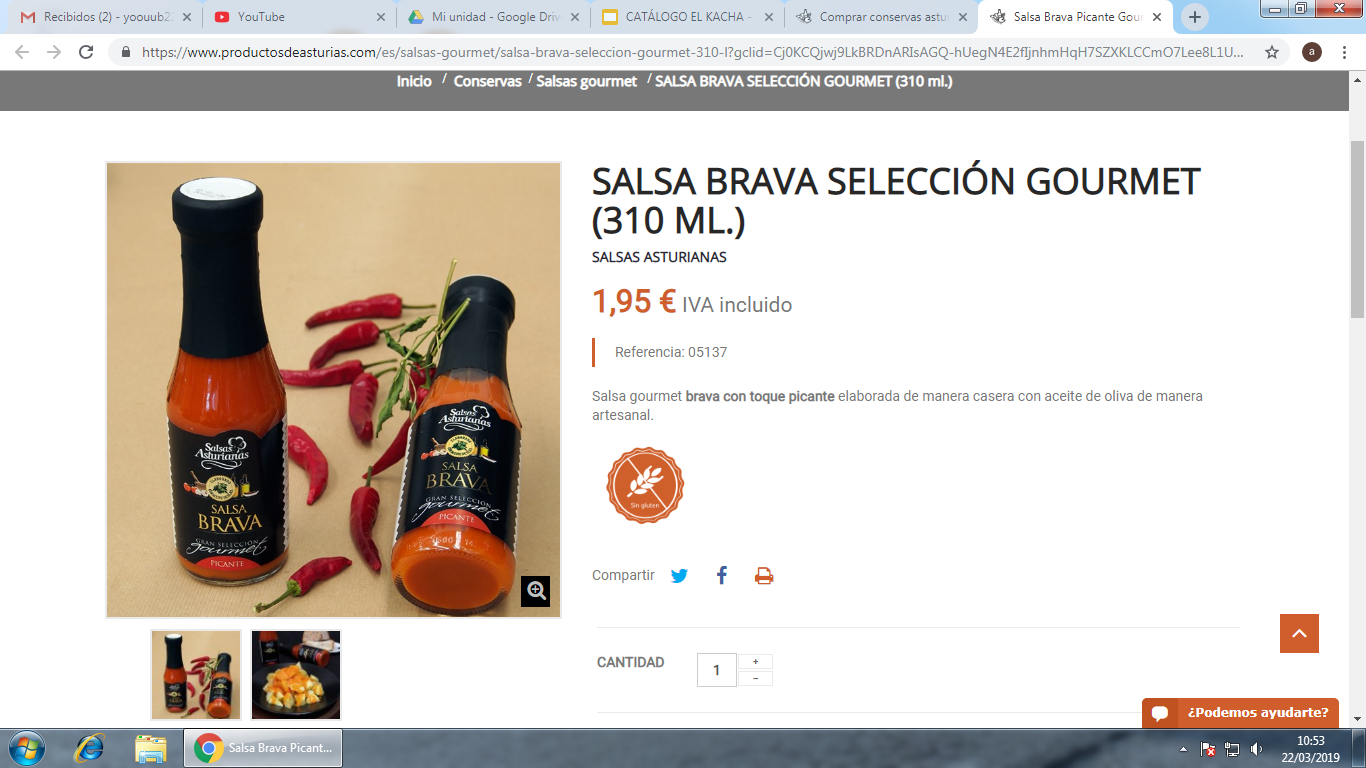 MANTEQUILLA SIN SAL LA IMPERIAL
REF.: 05

Mantequilla asturiana sin sal la imperial
 elaborada con leche pasteurizada
de  vaca indicada para dietas bajas en sal. 
Peso: 250 gramos. 
 3,90€/ unidad.
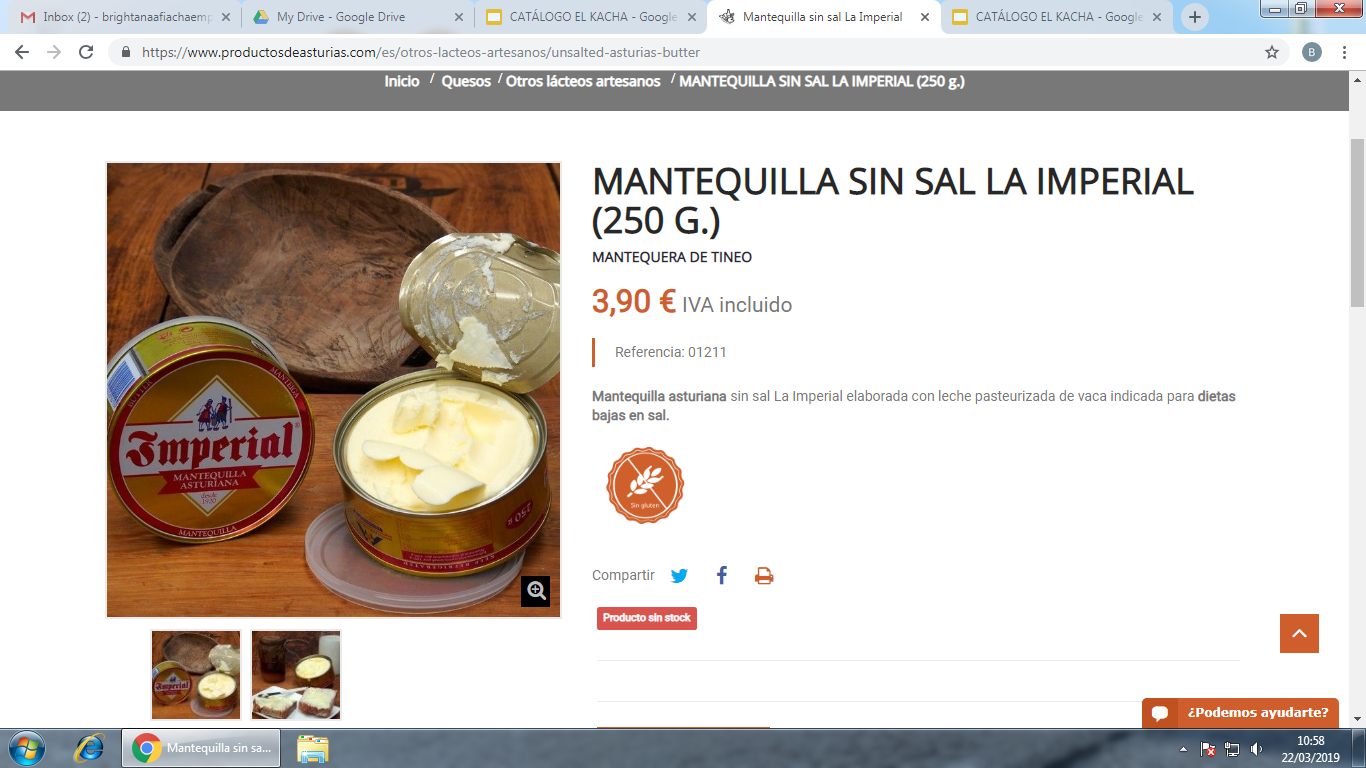 MERLITONES ALMENDRADOS
Ref.:07
 delicioso dulce artesano, elaborado con harina de trigo,
 azúcar molida y azúcar invertida, grasa vegetal almendra,
y huevo de exquisito sabor a almendra, resulta idóneo para consumir en el desayuno o en la sobremesa o merienda 
Peso: 400g
Precio: 2,95€/unidad
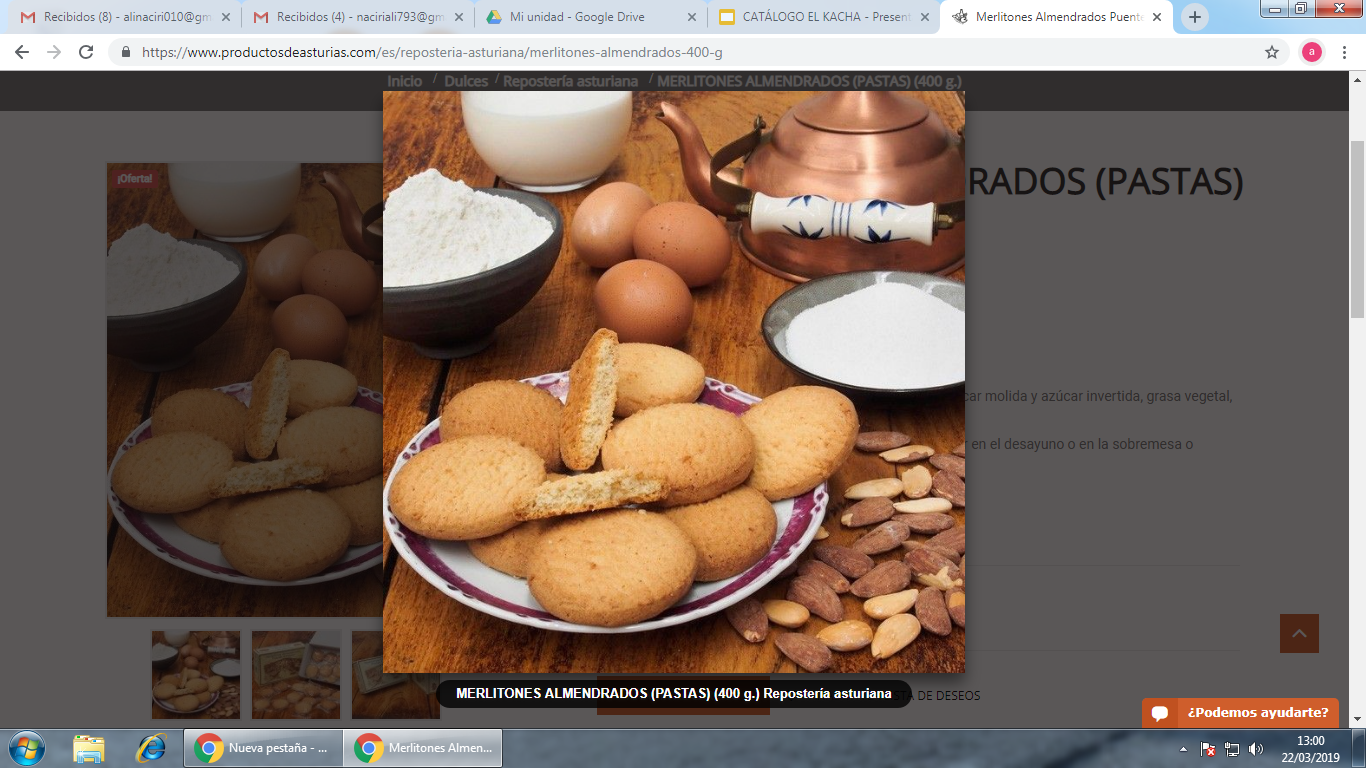 Miel de bosque
Ref.: 7
Miel procedente del néctar de las flores del brezo
de la zarza y del castaño de bosques asturianos
de color ámbar oscuro. con aromas florales e intensos
y con un sabor dulce.
Peso: 350 g

    4.95 € /includio
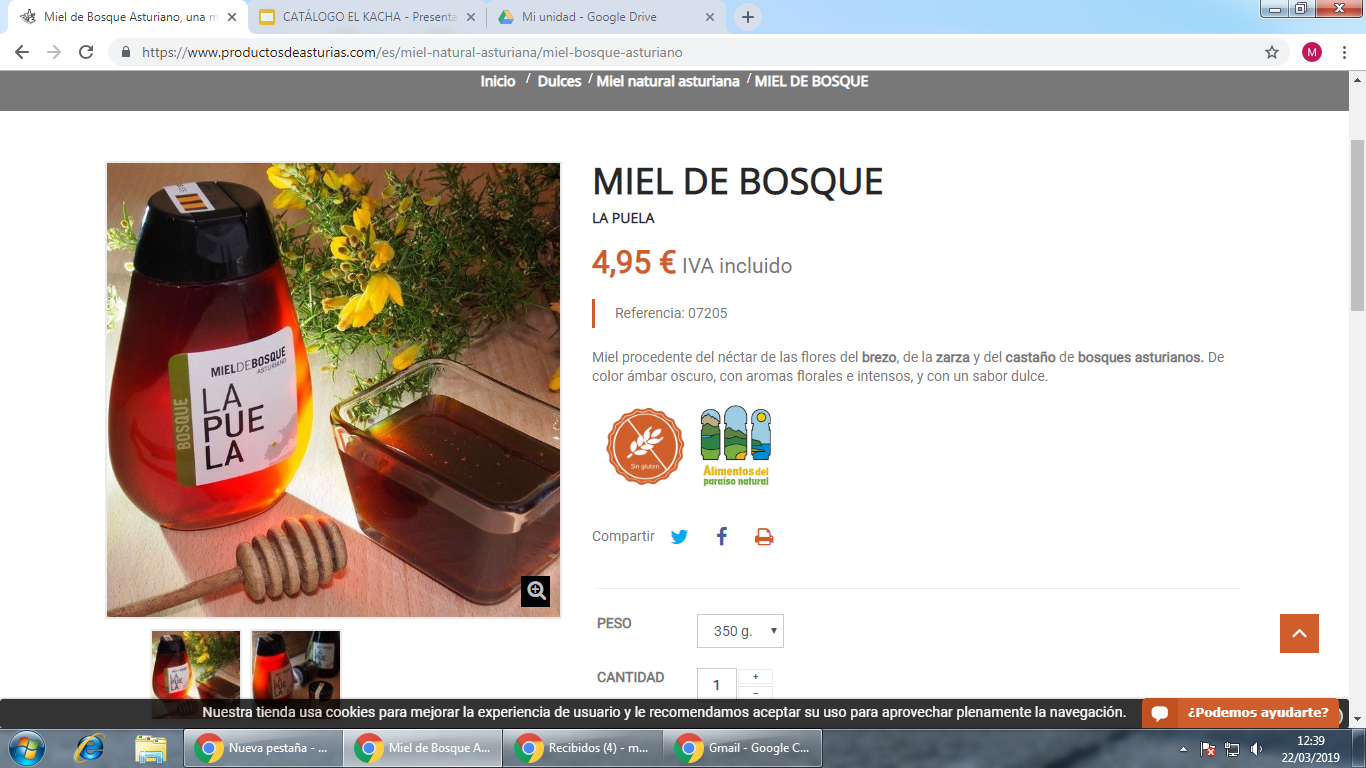 GALLETAS ASTURIANAS DE CASTAÑA Y AVELLANA
REF.:8
SURTIDO DE GALLETAS CASERAS ASTURIANAS elaboradas con una mezcla de avellana,nuez y castaña recolectadas en la región. DE SABOR DULCE Y SUAVE,con gusto a los frutos secos que se usan en su fabricación,son ideales para disfrutar en el desayuno o en la merienda

precio:4.21 €/ unidad
peso: 400g
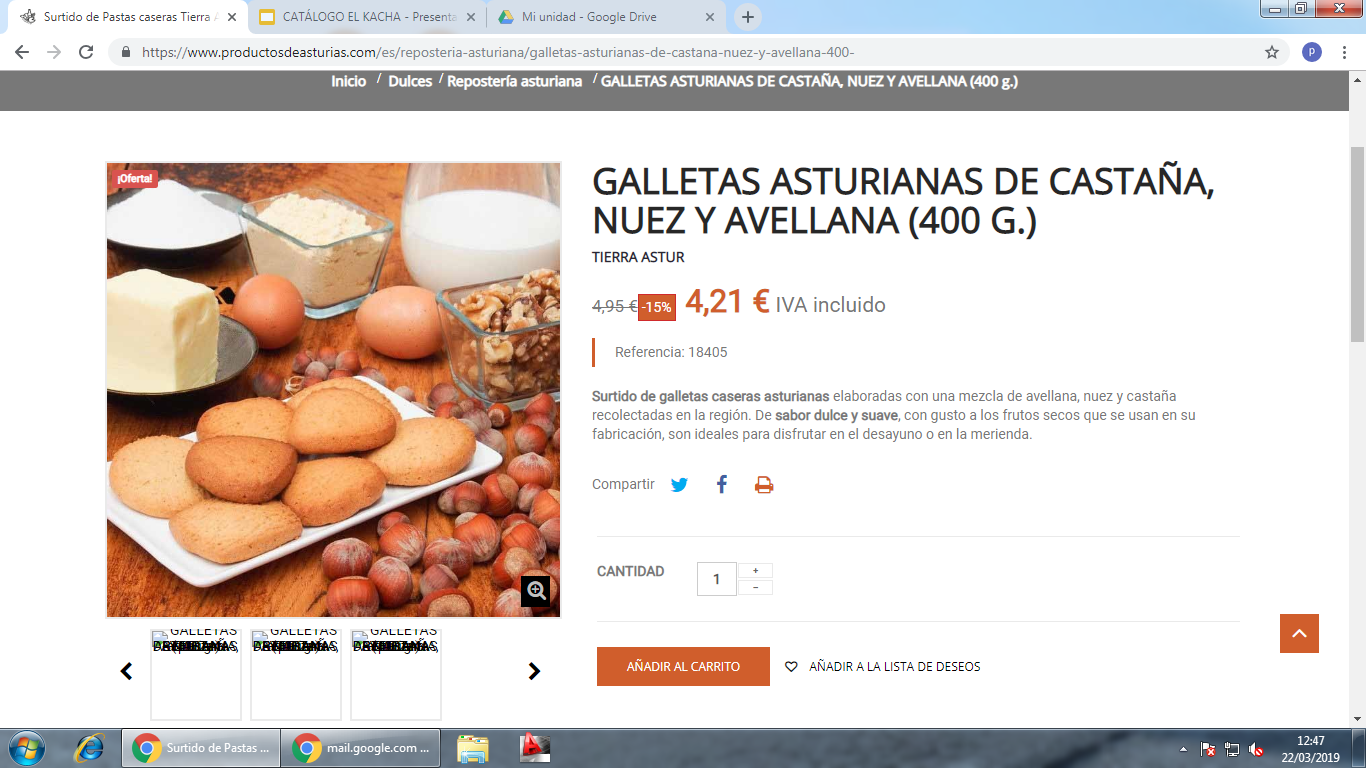 Cojines
ref.:9

Cojines hechos por ASPACE,
diferentes colores y tamaños.
precio:entre 3 y 10€
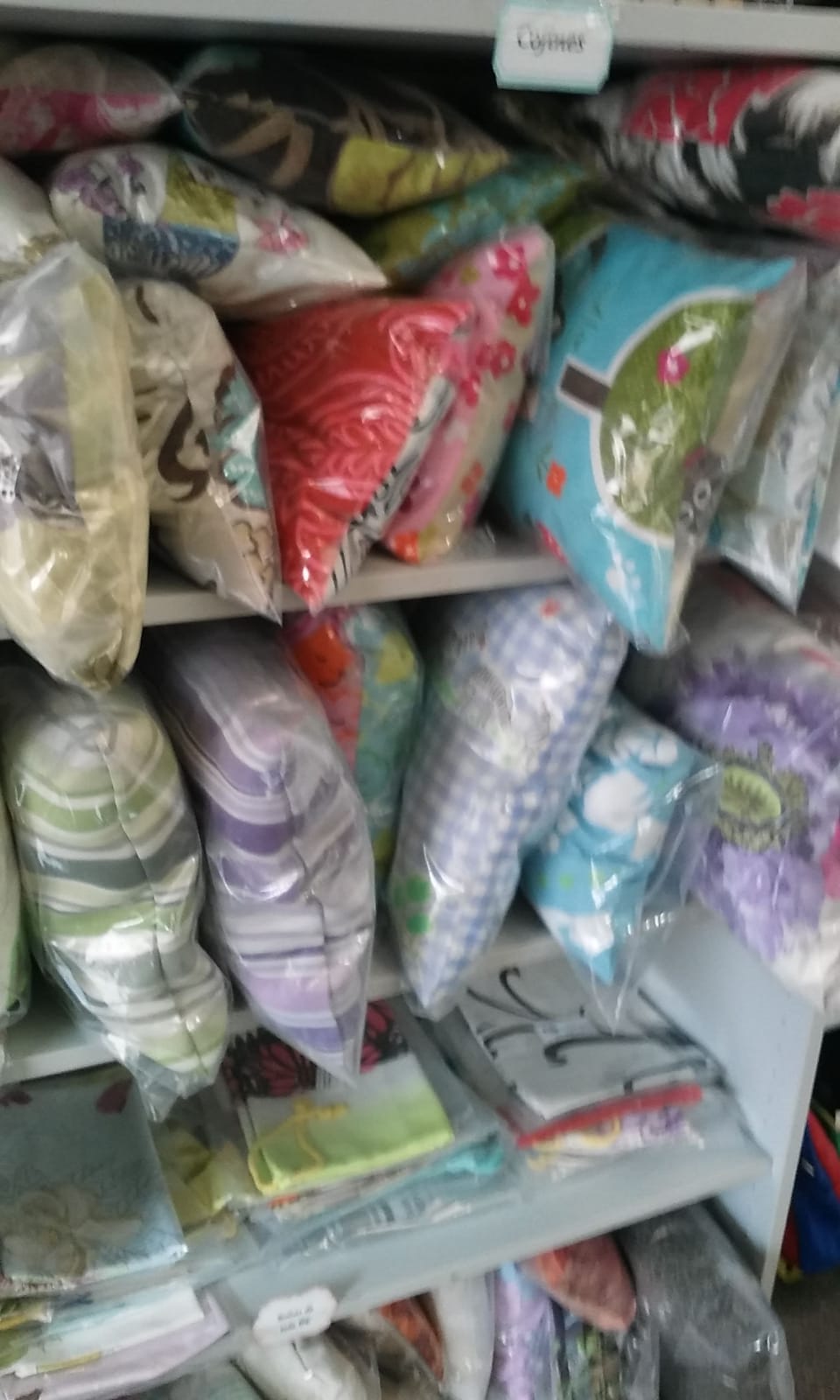 Alfileteros
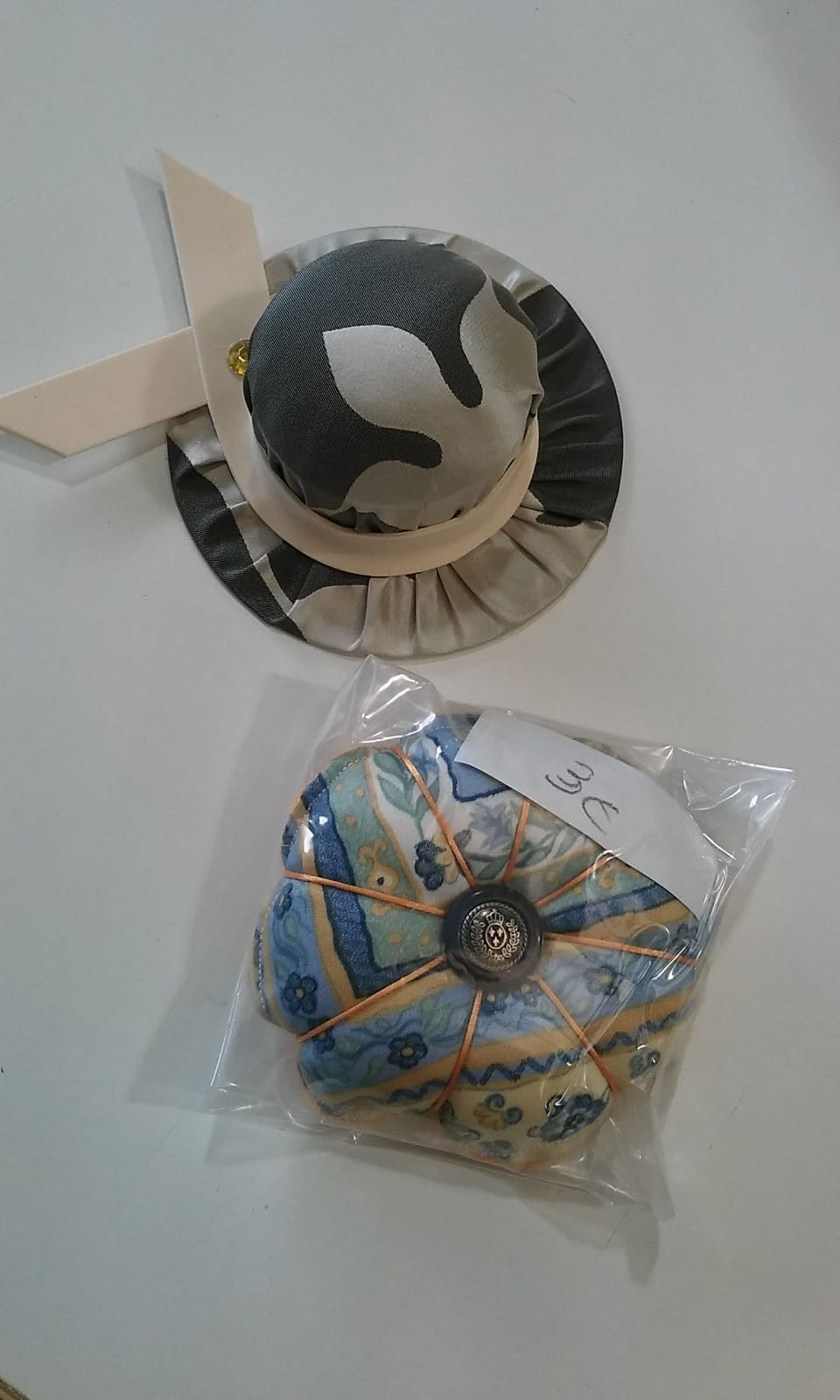 ref:10

Alfiletero hechos por  ASPACE




precio:3€